Nationales Hundehalterbrevet Verband Kynologie Ausbildungen Schweiz (VKAS)
Grundlage für Theorieunterricht
Theorieteil Nationales Hundehalterbrevet VKAS
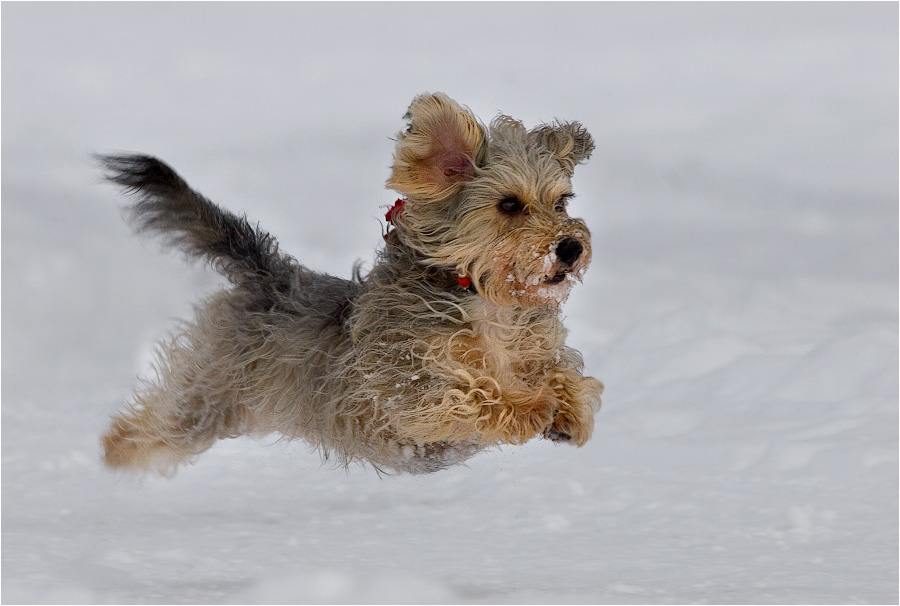 Entwicklungsgeschichte des HundesÜberblick
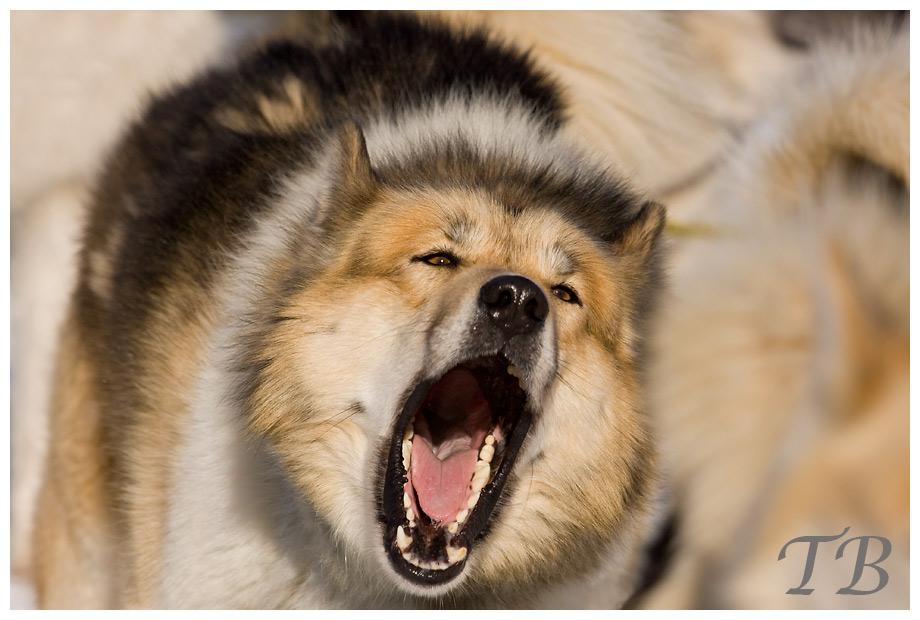 Entwicklungsgeschichte des Hundes
Abstammung des Hundes
Vom Wolf zum Hund
Entwicklungen in der Zucht
Entwicklungsgeschichte des Hundes
Augen auf beim Hundekauf
Import von Hunden
Mischlingshund oder Rassehund?
Rüde oder Hündin?
Lebensphasen des Hundes                     Überblick
Vom Welpen zum Junghund
Der erwachsene Hund
Der alte Hund
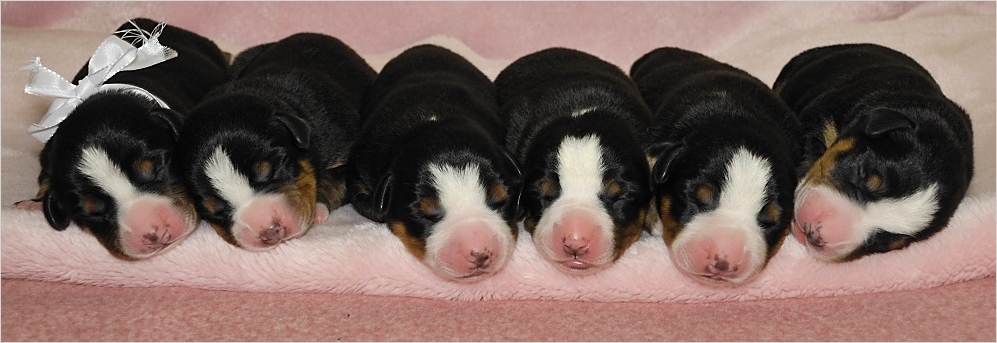 Lebensphasen des Hundes                  Vom Welpen zum Junghund
Prägungsphase
Sozialisierungsphase
Rangordnungsphase
Rudelphase
Pubertät
Reifungsphase
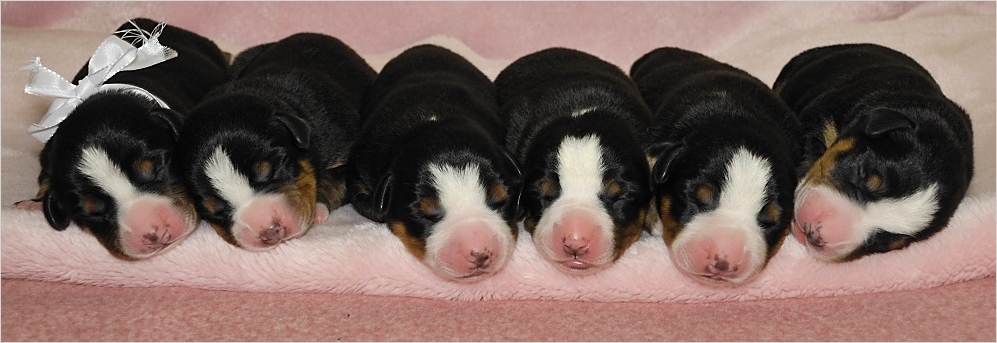 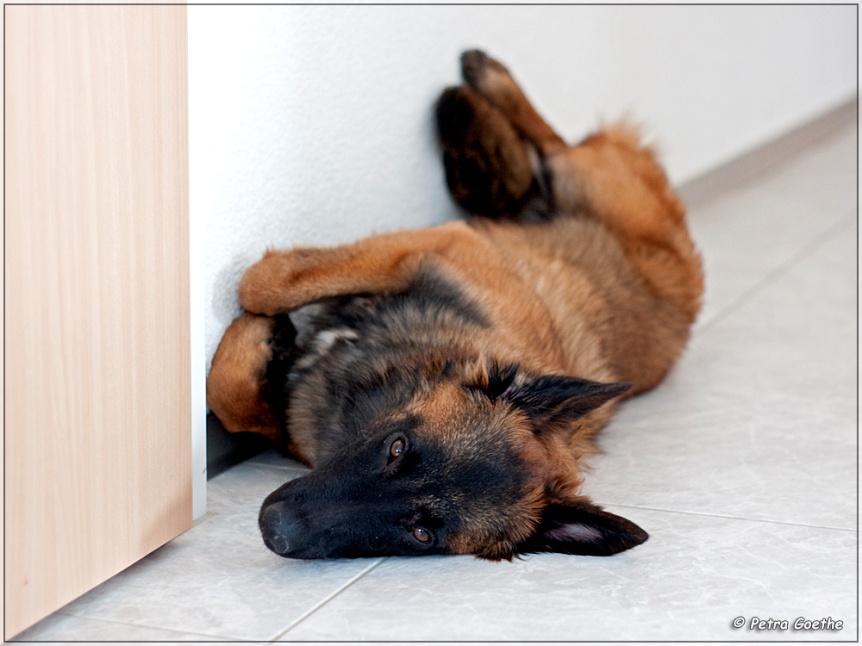 Lebensphasen des Hundes                  Der alte Hund
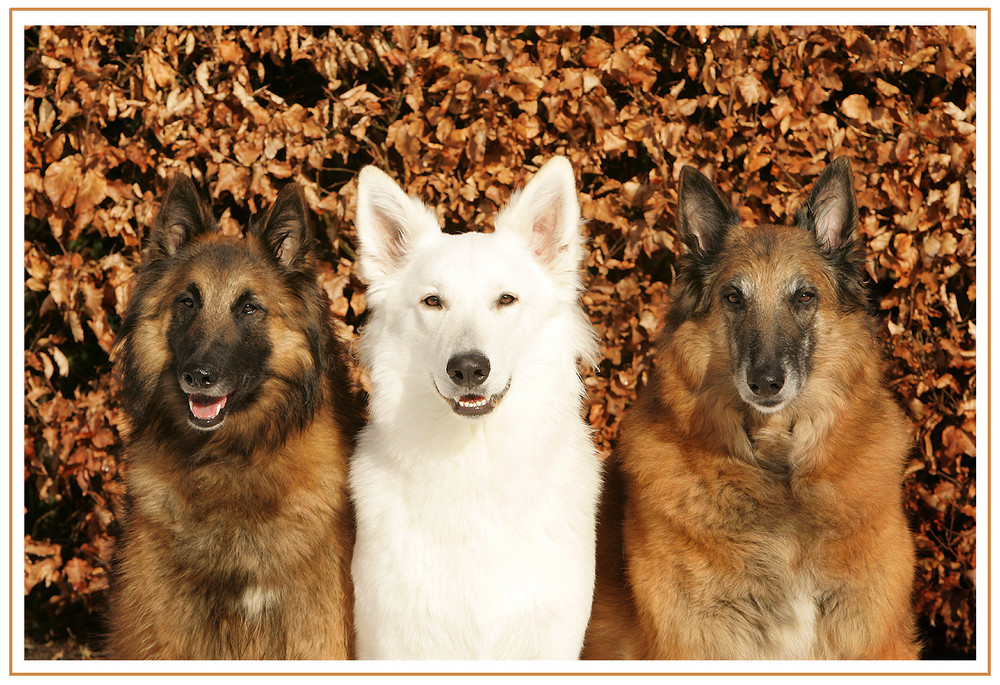 Ein Hund kommt ins HausÜberblick
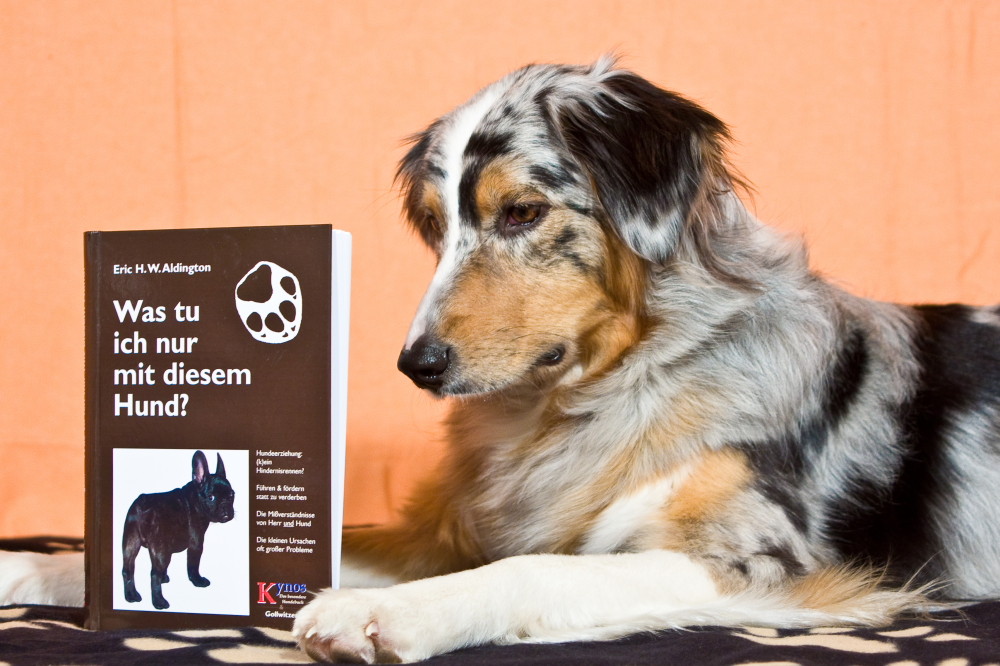 Ein Hund kommt ins Haus
Tagesablauf
Ruhephasen
Unter- resp. Überforderung
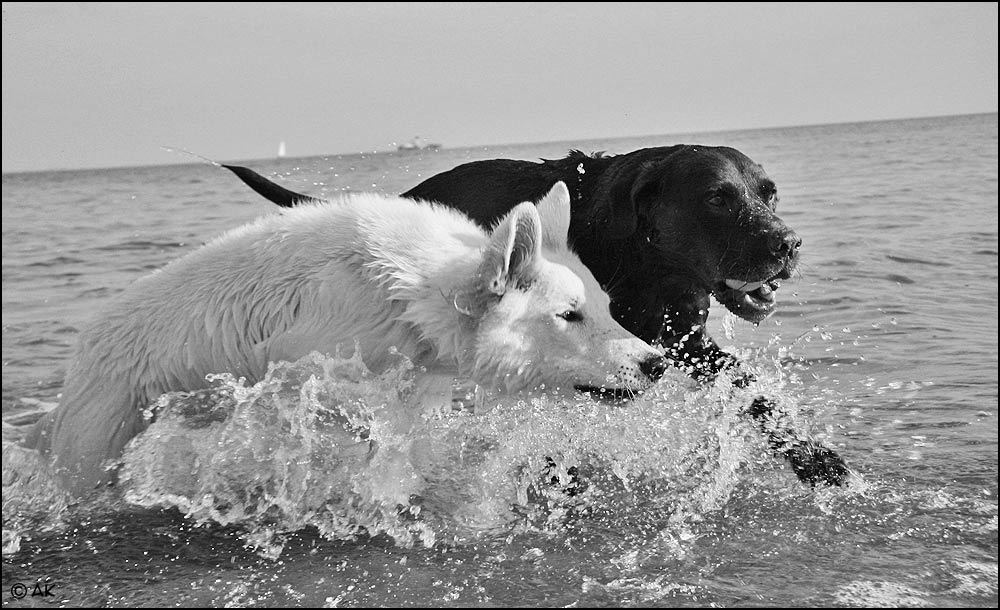 Ein Hund kommt ins Haus
Umgebung
Stubenreinheit
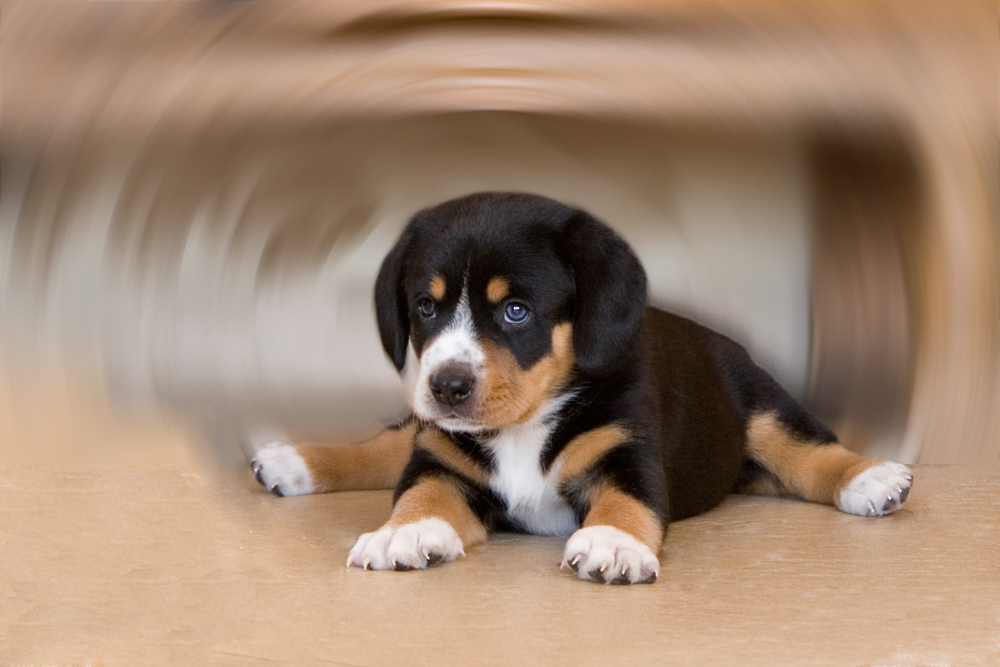 Ein Hund kommt ins Haus
Aufenthalts-
   und Liegeplätze
Schlafen,
    Nachtlager
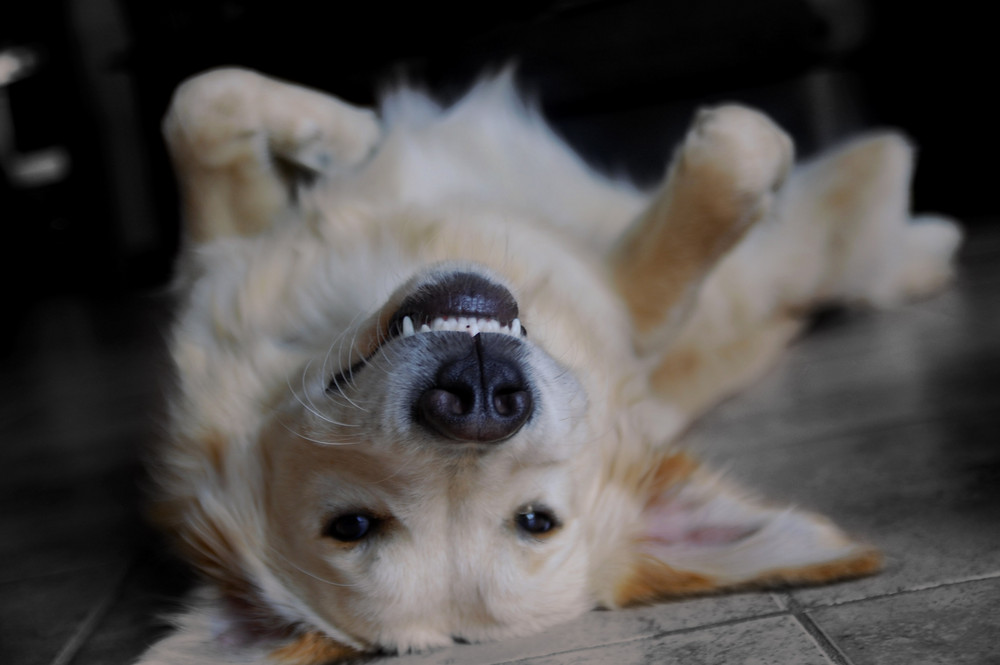 Hund und KinderÜberblick
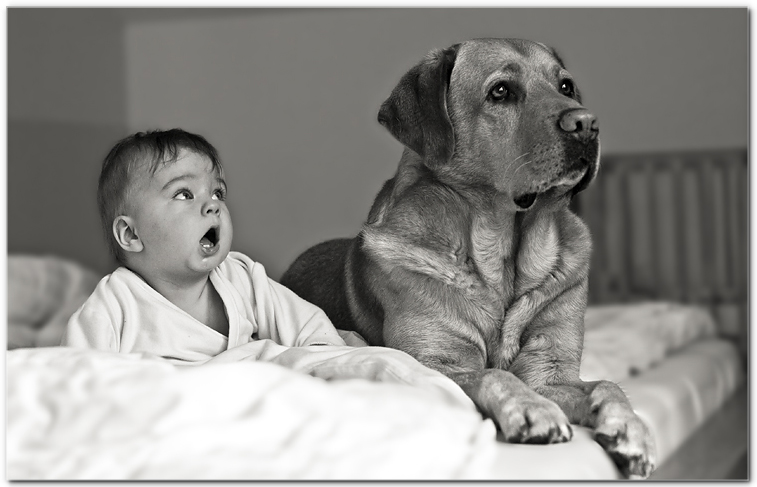 Hund und Kinder
Kinder von 0-6 Jahre
Kinder von 6-12 Jahre
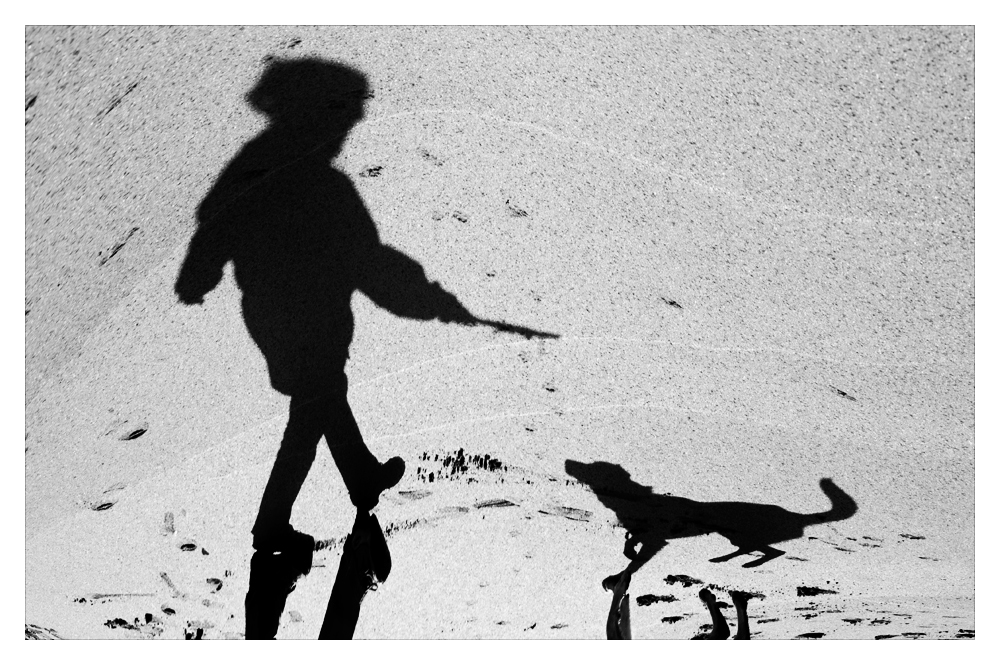 Hund und Kinder
Kinder und der Hundespaziergang
Spazieren mit dem Hund
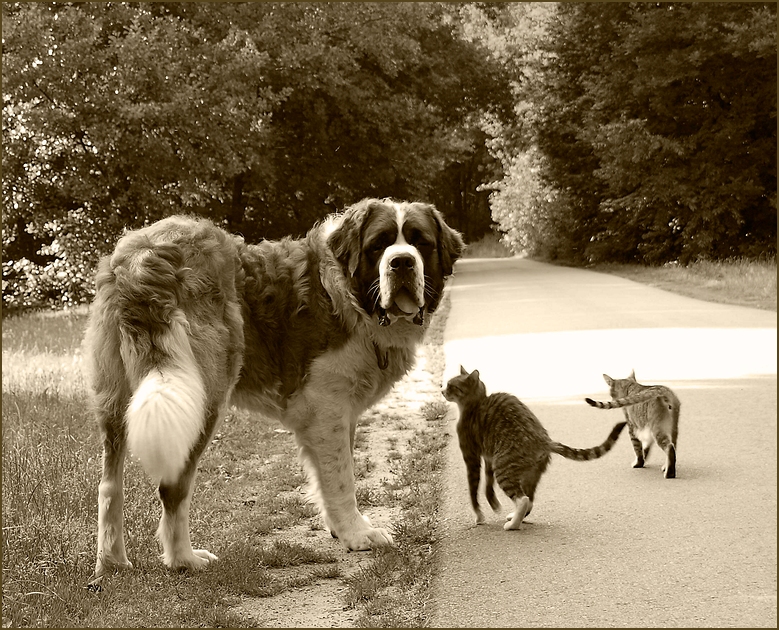 Triebe des Hundes         Überblick
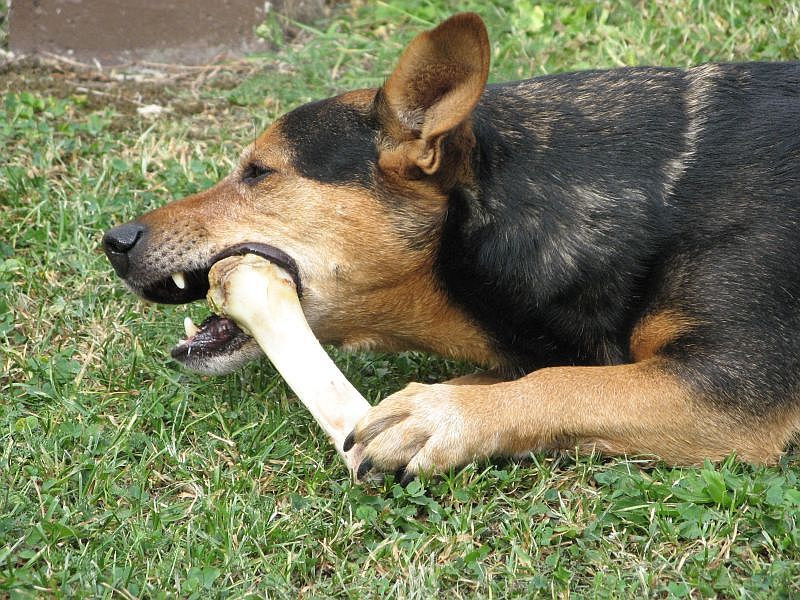 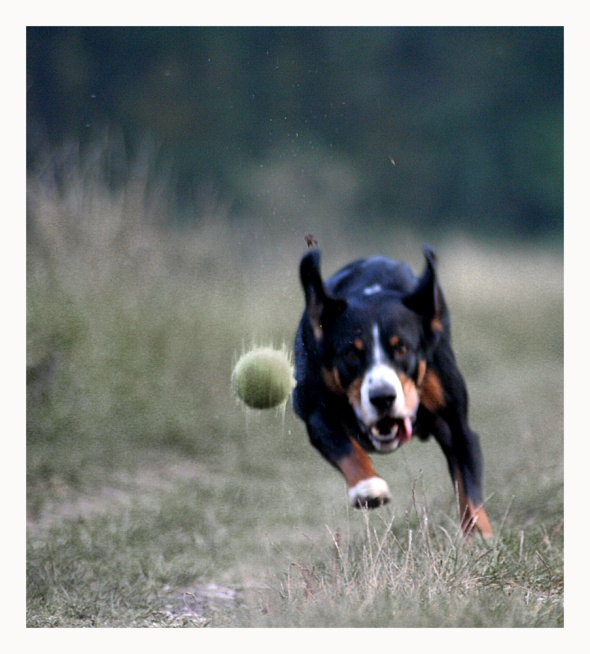 Triebe des Hundes
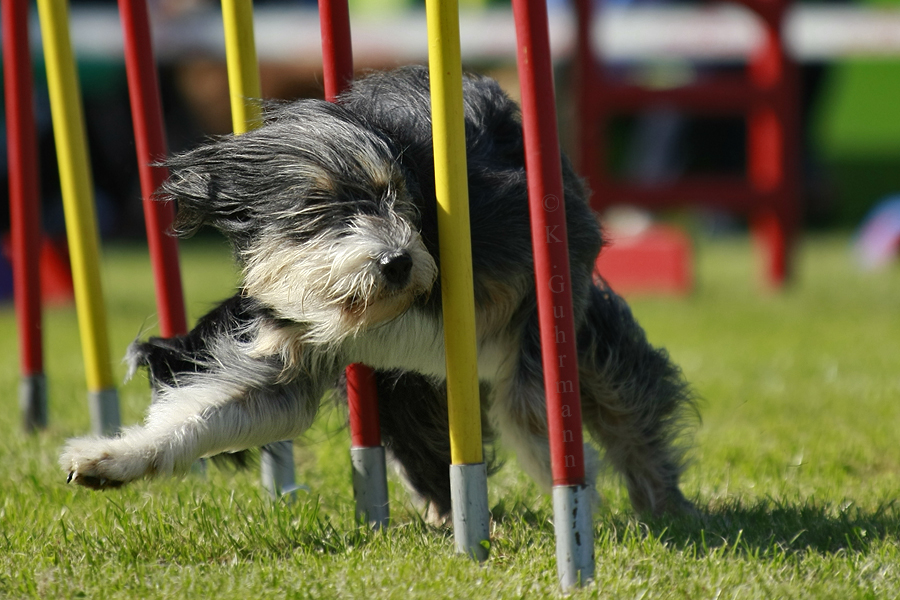 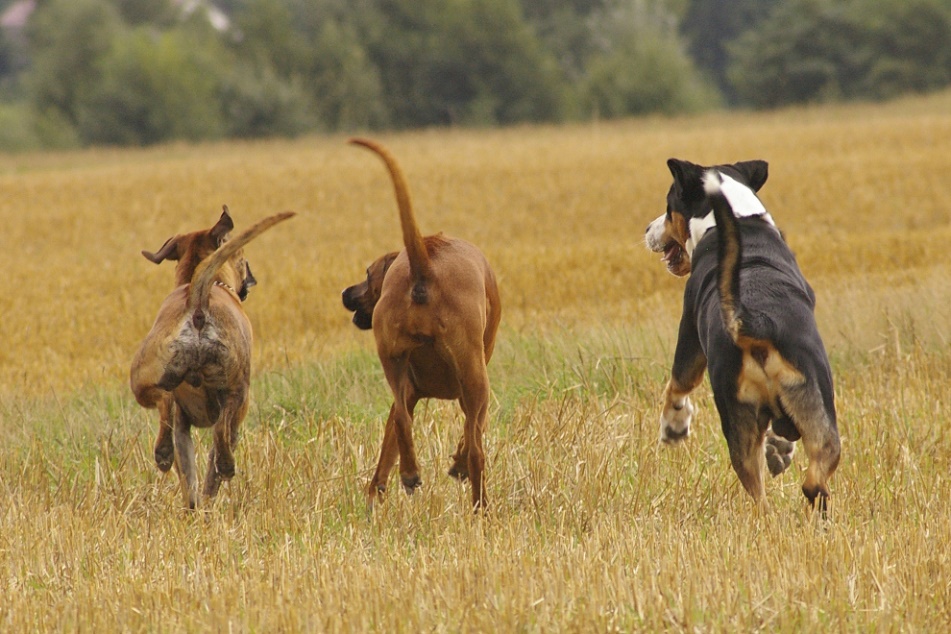 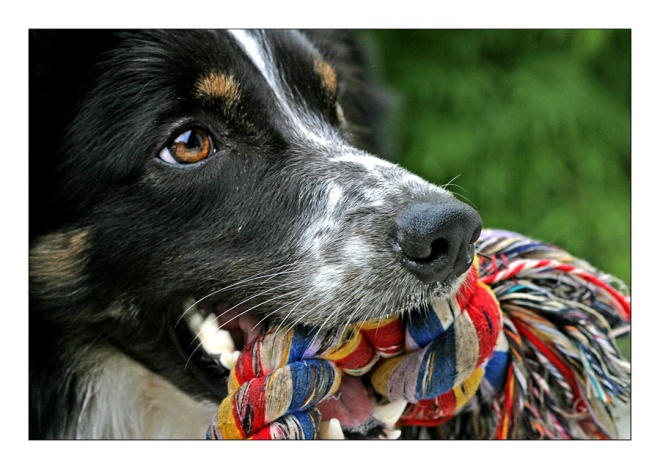 Triebe des Hundes
Jagdtrieb/Hetztrieb
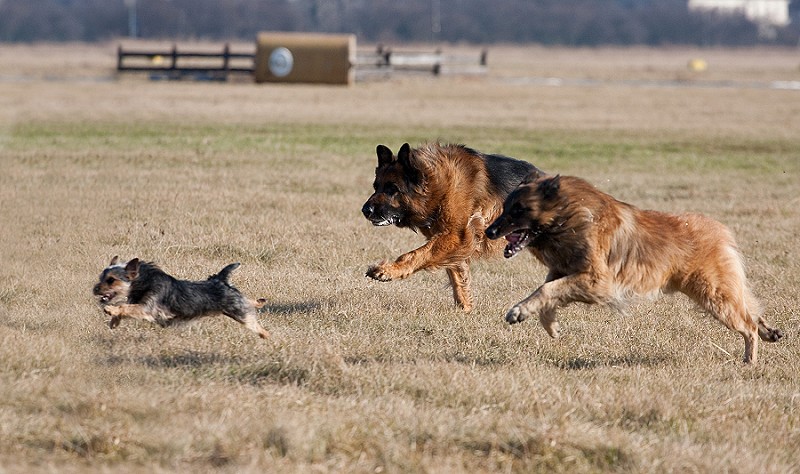 Physische Eigenschaften des Hundes; Überblick
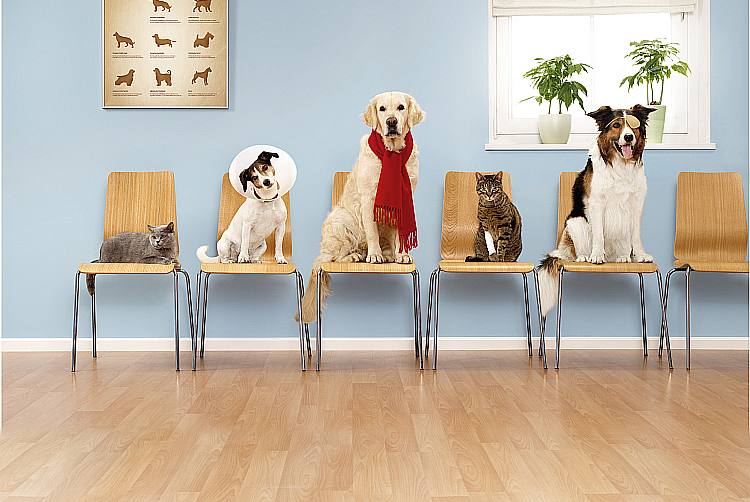 Physische Eigenschaften des Hundes
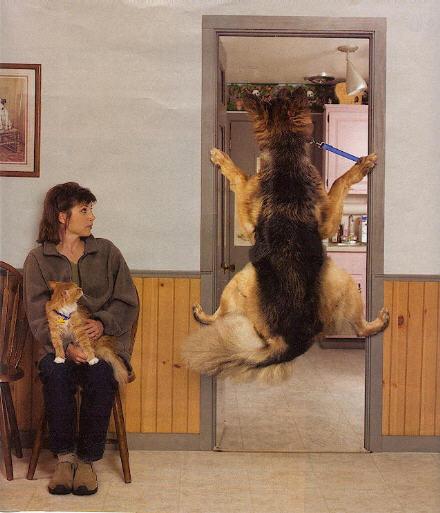 Impfplan
Physische Eigenschaften des Hundes
Gesundheits-vorsorge
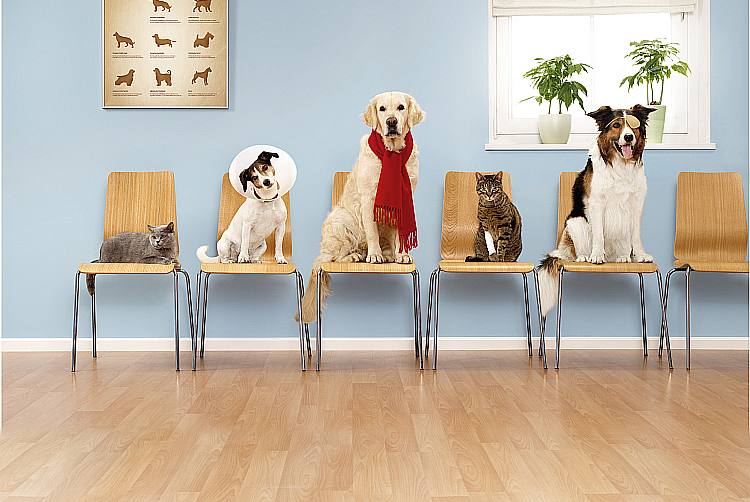 Physische Eigenschaften des Hundes
Erste-Hilfe-Massnahmen
    beim Hund
Körpersprache des Hundes         Überblick
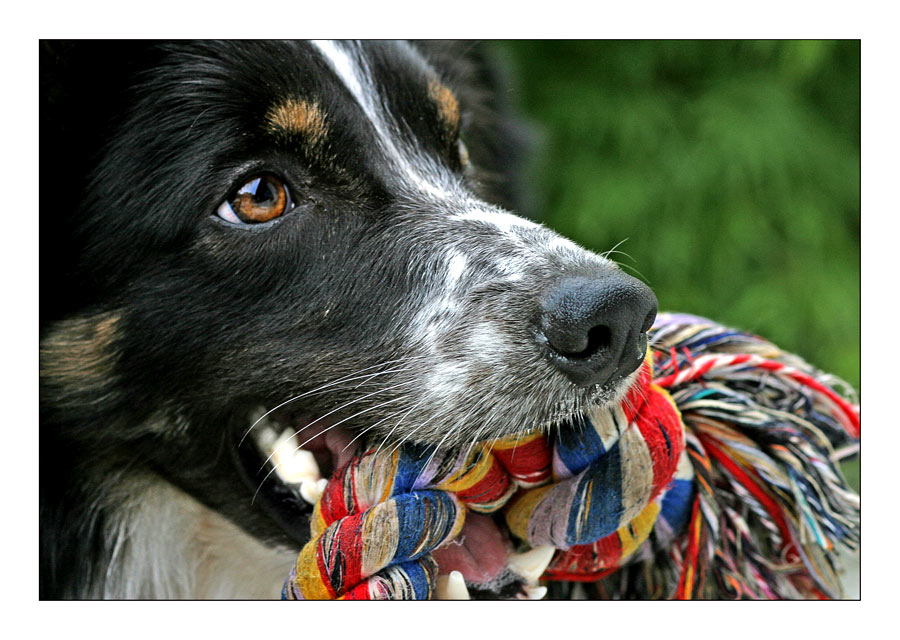 Kommunikation Mensch-Hund
Kommunikation Hund-Hund
Rangordnung beim Wolf
Rangordnung in der Mensch-Hund Beziehung
Zusammenleben im Alltag
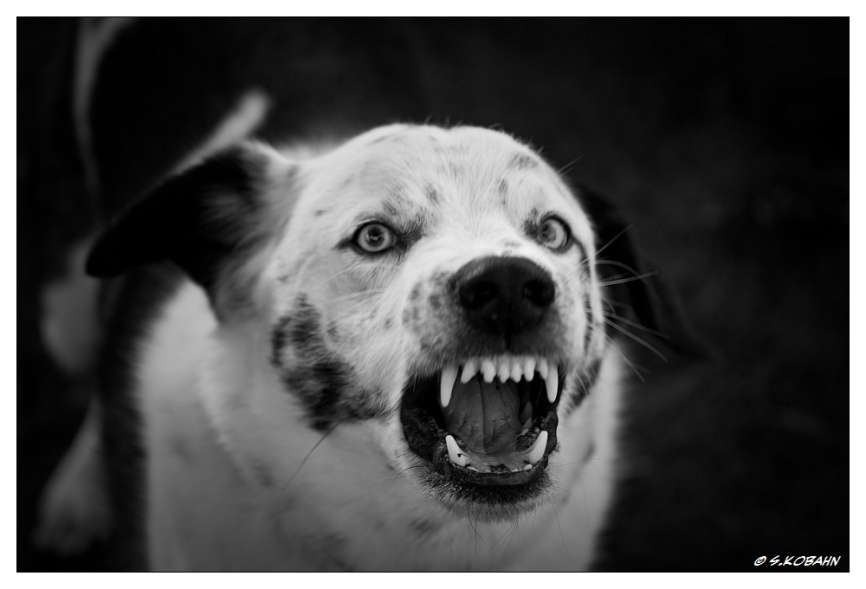 Unsicherheit, ängstliches Verhalten
Übergang in Drohung
Selbstsicheres drohen (fixieren des Gegenübers)
Unsicheres drohen (abgewandter Kopf)
Recht und HundÜberblick
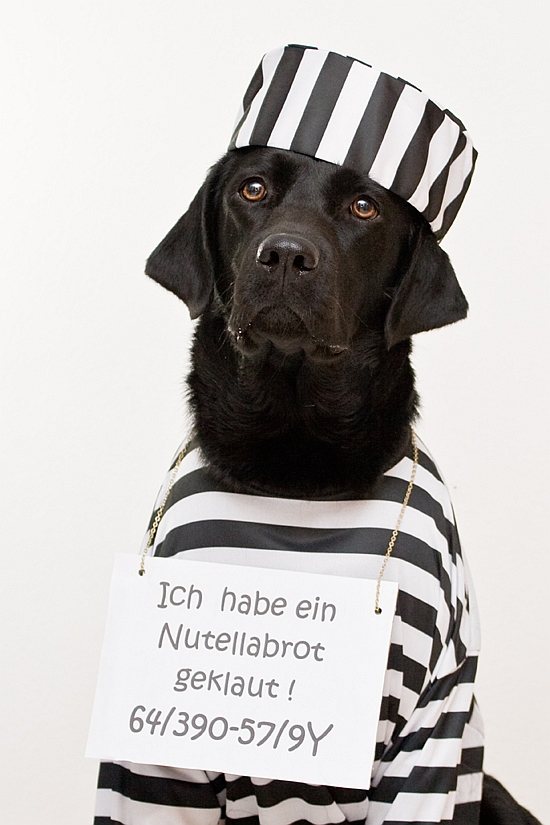 Kaufvertrag
Haftpflicht
Hundegesetze
Tierschutzgesetz
Hund und Mietwohnung
Testament für den Hund
Nationales Hundehalterbrevet
Ich danke Ihnen für die Aufmerksamkeit.

Gerne stehe ich Ihnen bei weiteren Fragen zur Verfügung und möchte Ihnen nach dem Hundekauf den Besuch des Praxiskurses empfehlen.
Die Brevet Fachperson: Hans Muster